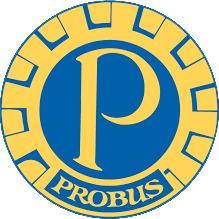 What is PROBUS?
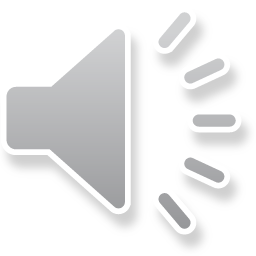 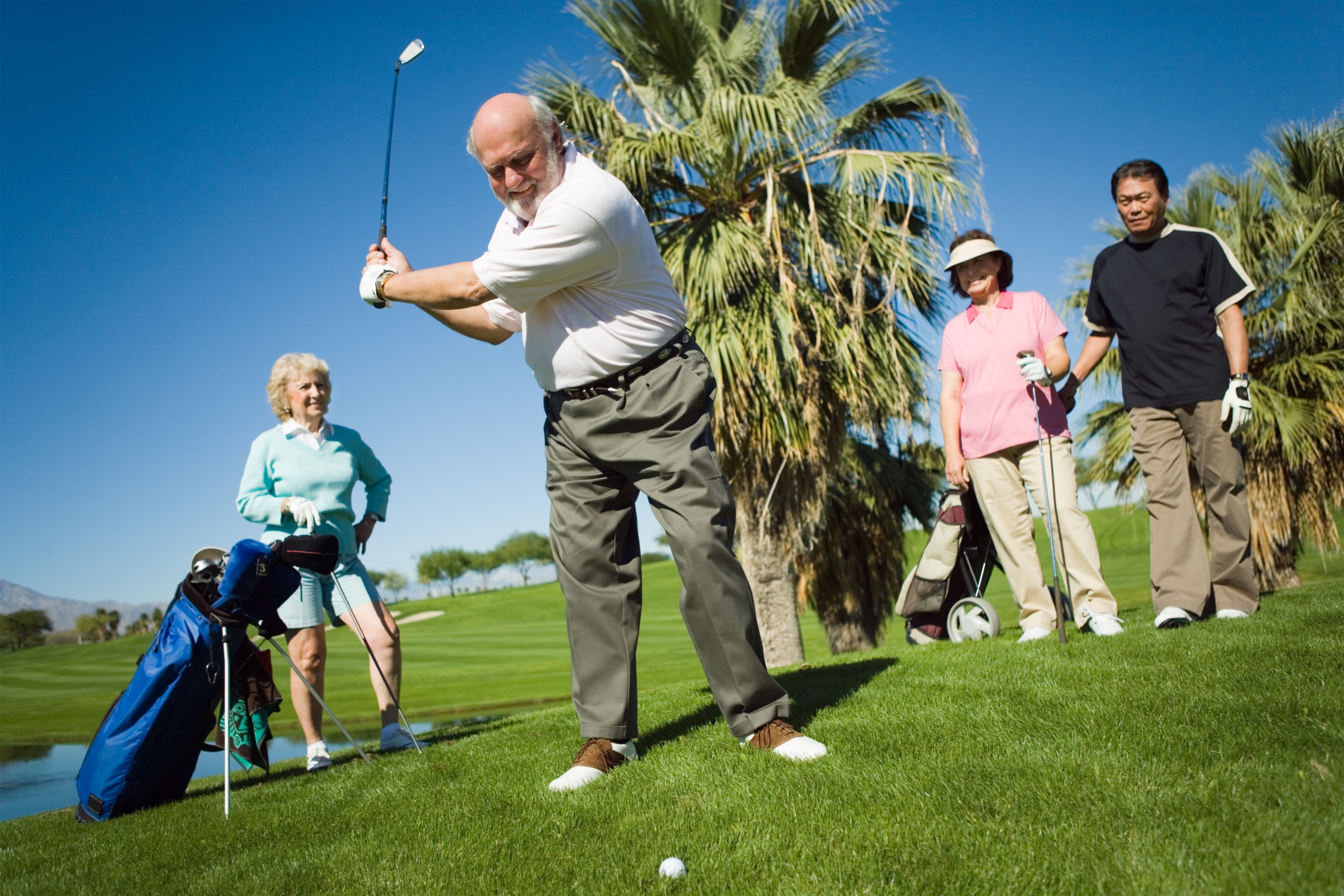 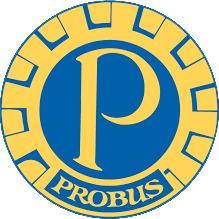 A world-wide association of
clubs for Active Retirees
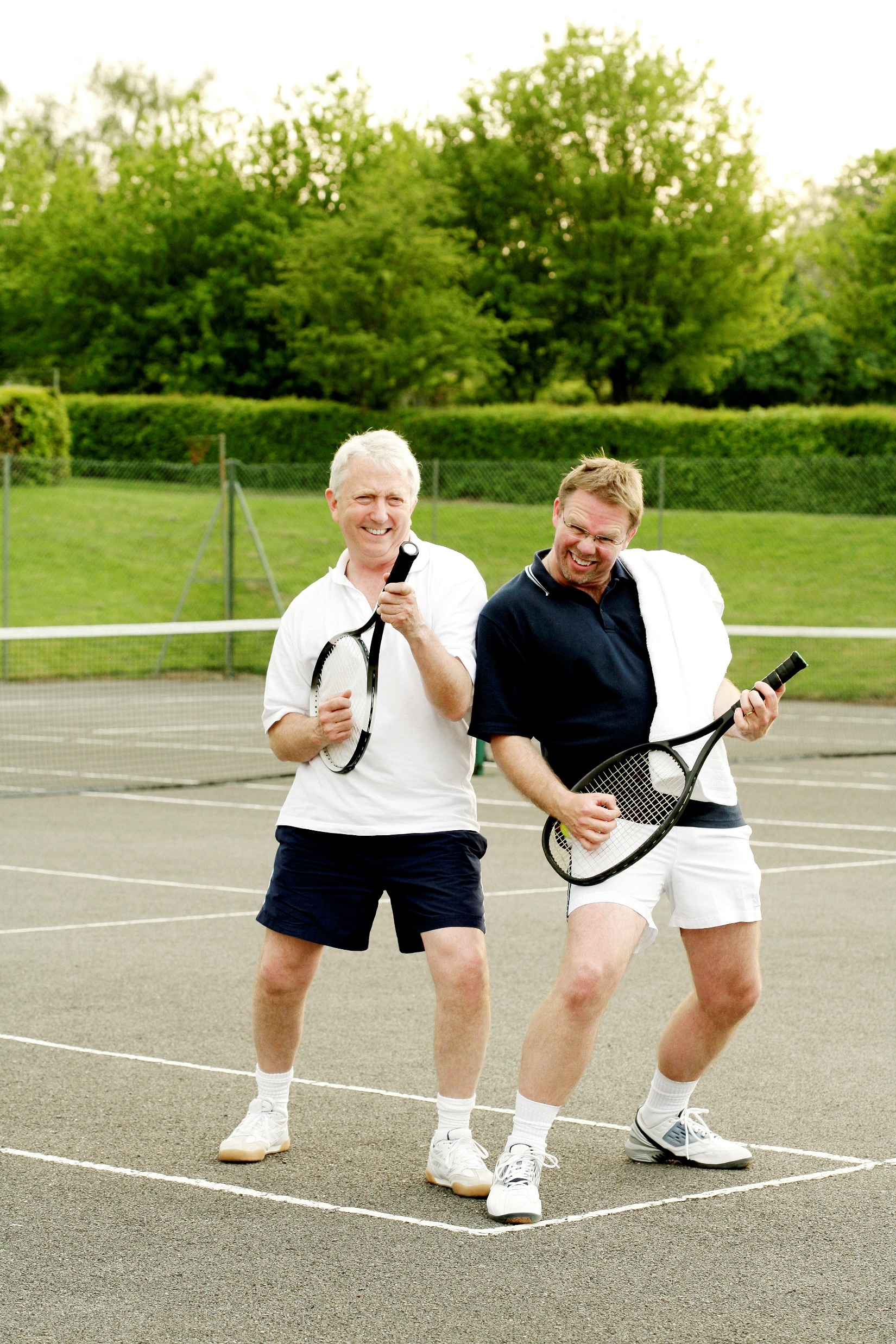 With over 1600 clubs in Australia
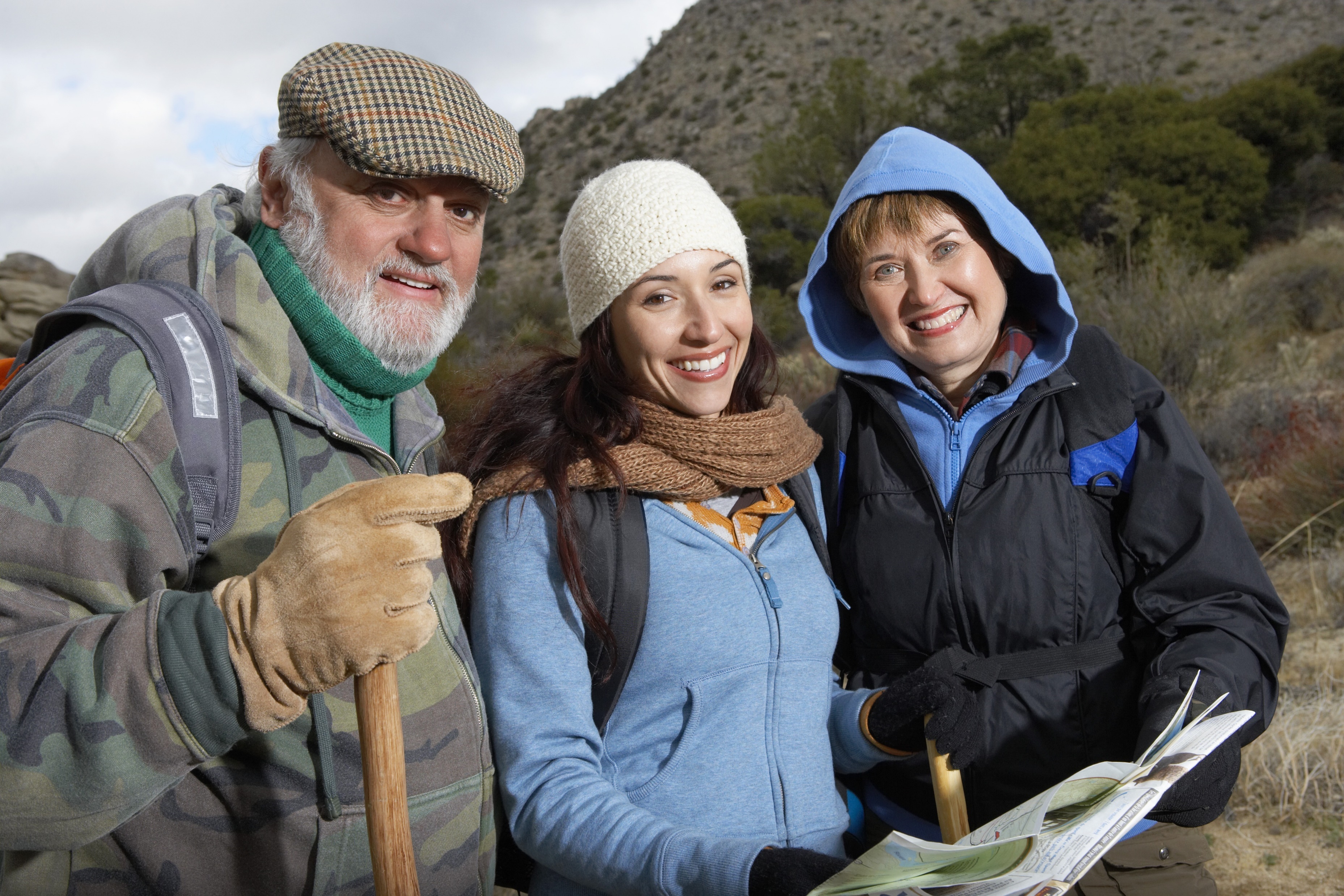 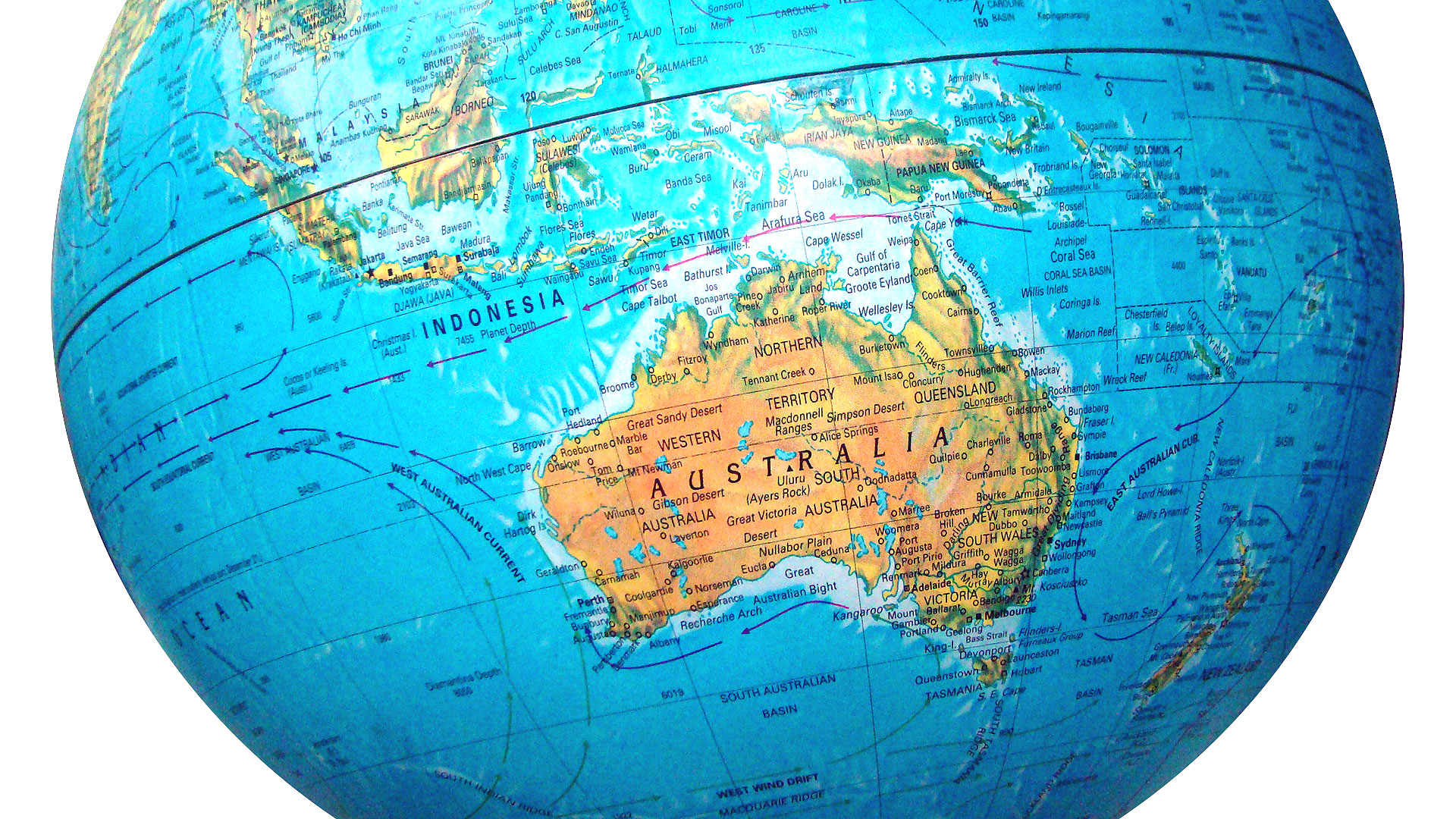 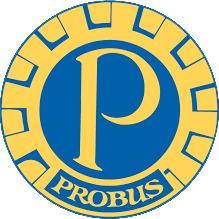 A Club for People

Probus is a club for those who are active,
Retired and seeking to engage in varied
Outside interests and who wish to
Belong to an organisation where they feel
Useful and which is rewarding,
Stimulating and satisfying
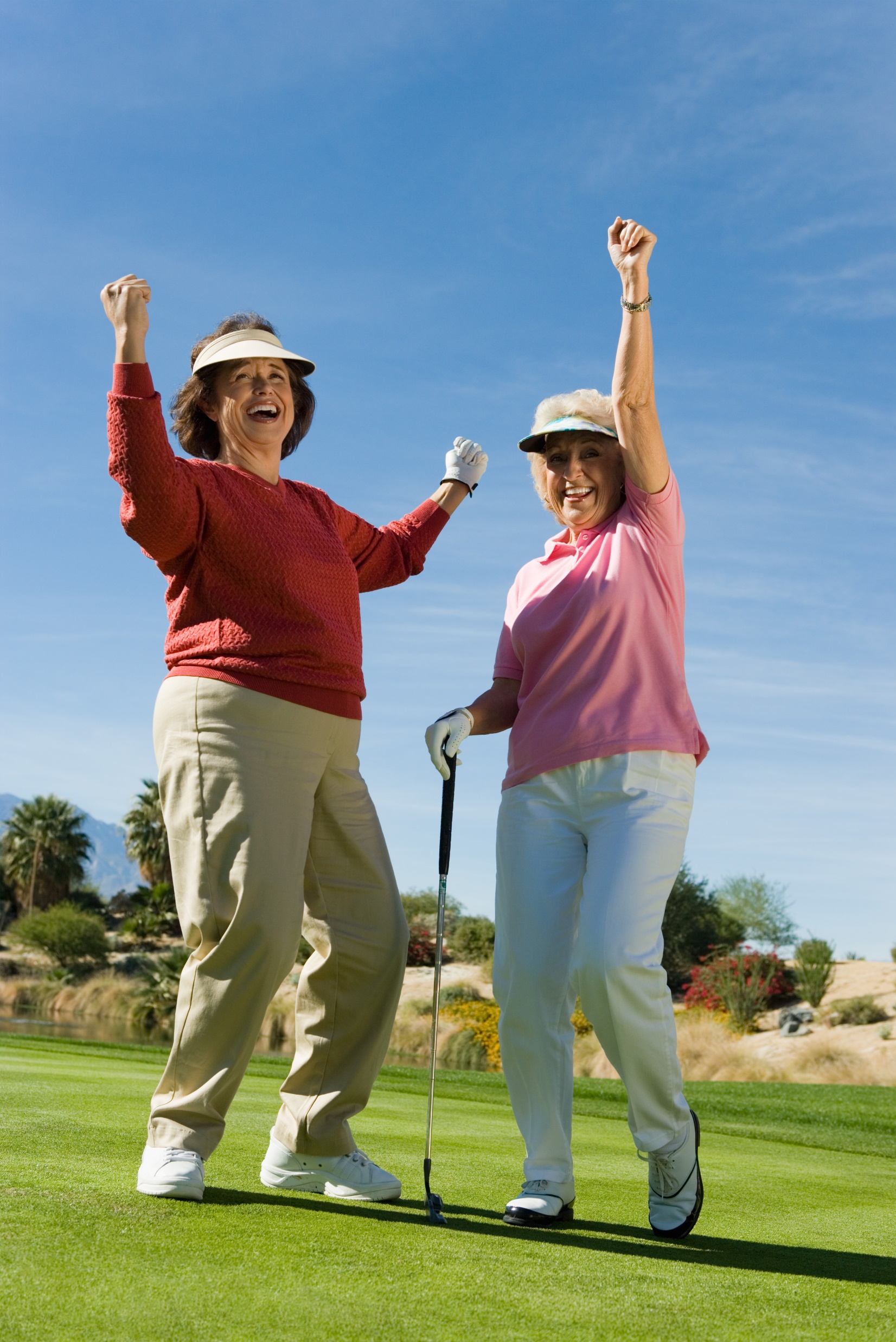 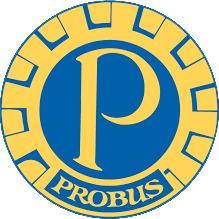 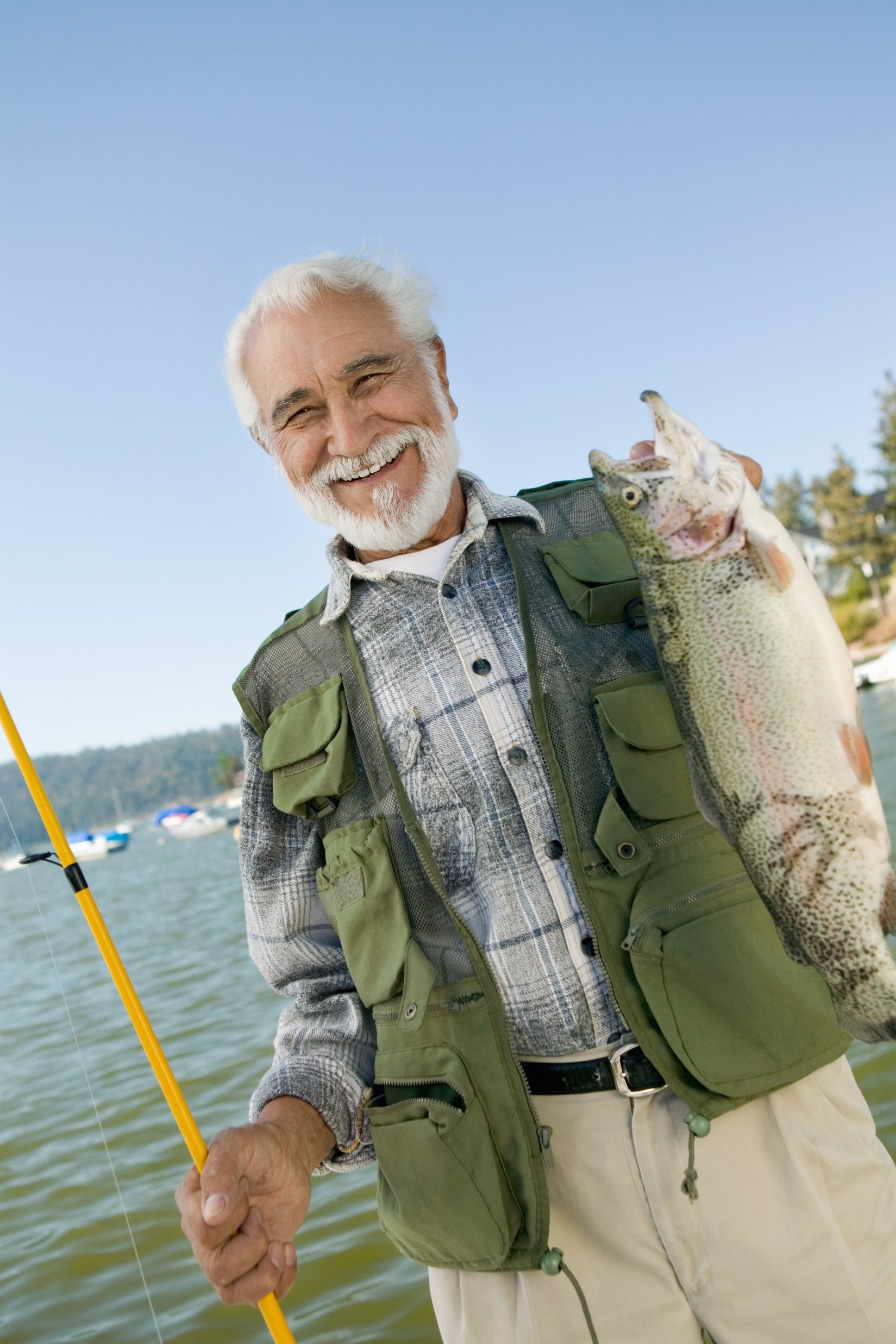 There are 140 Probus Clubs
throughout Queensland
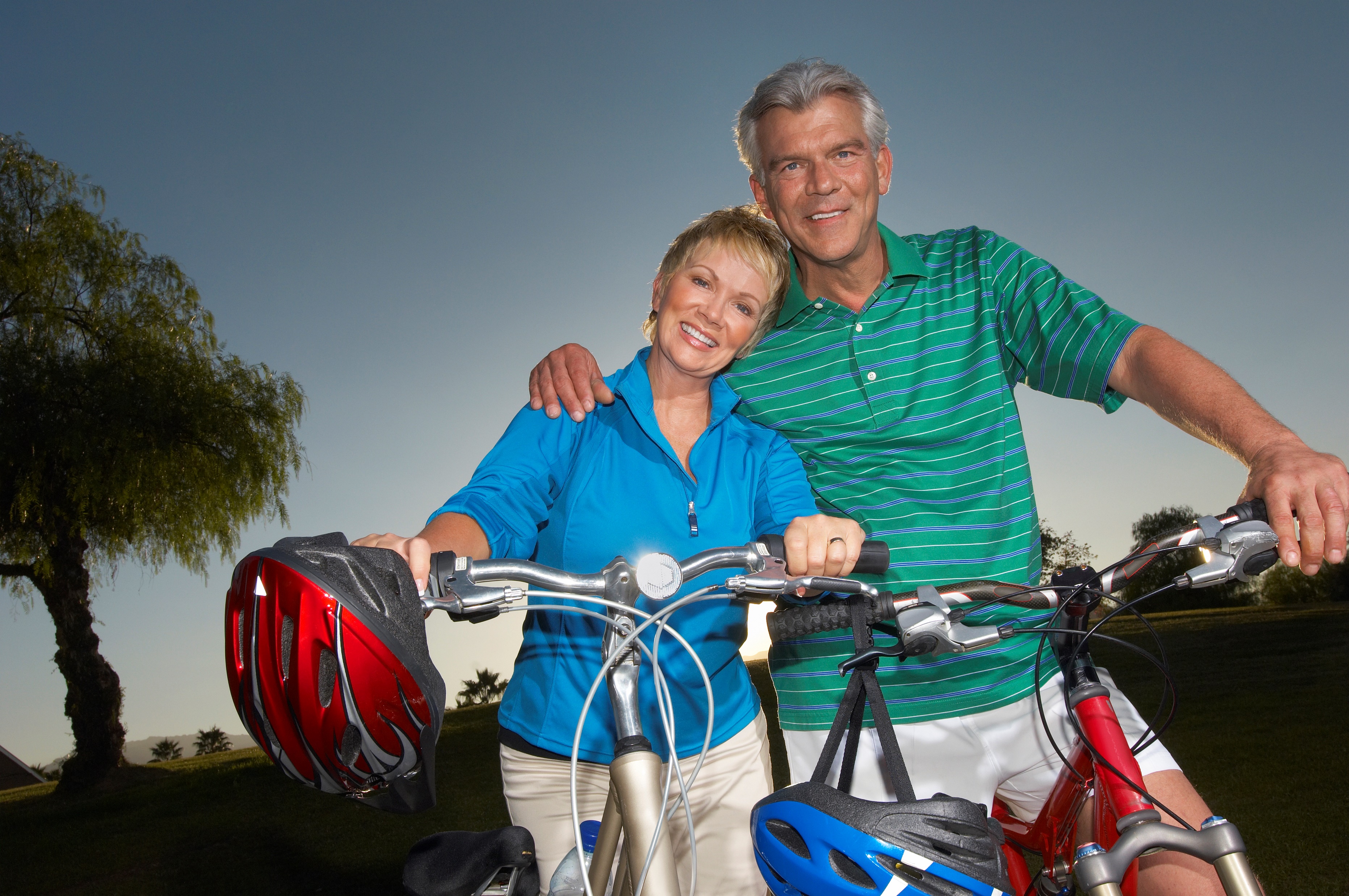 There are over 100 Probus
 Clubs in the Brisbane area
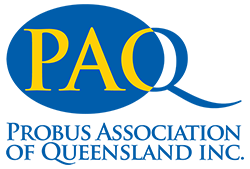 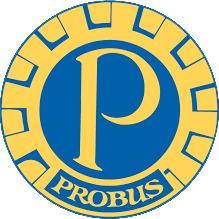 The Probus Association of Queensland sponsors an annual Bowls Day and Golf Day for Queensland Probus Clubs
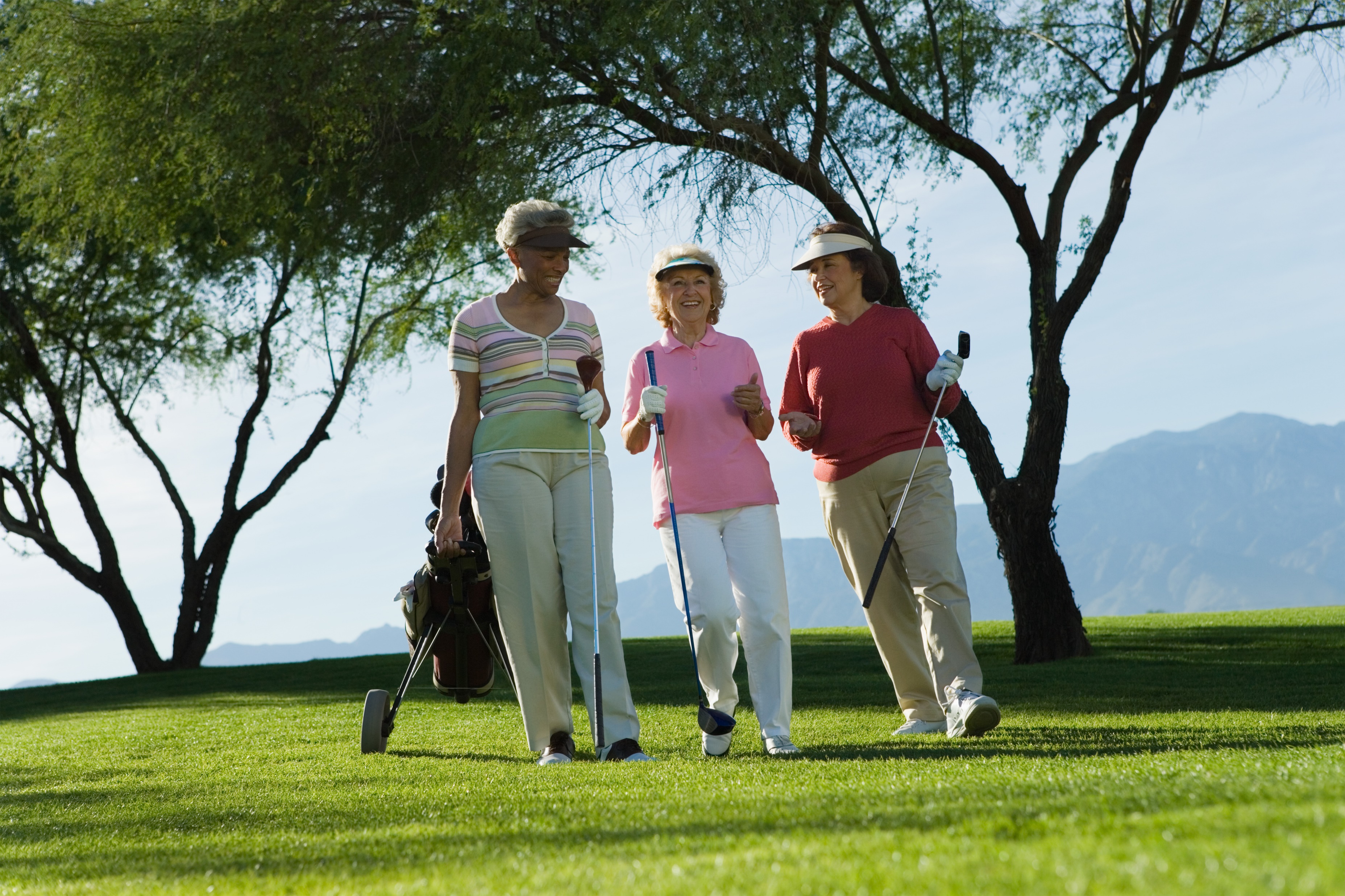 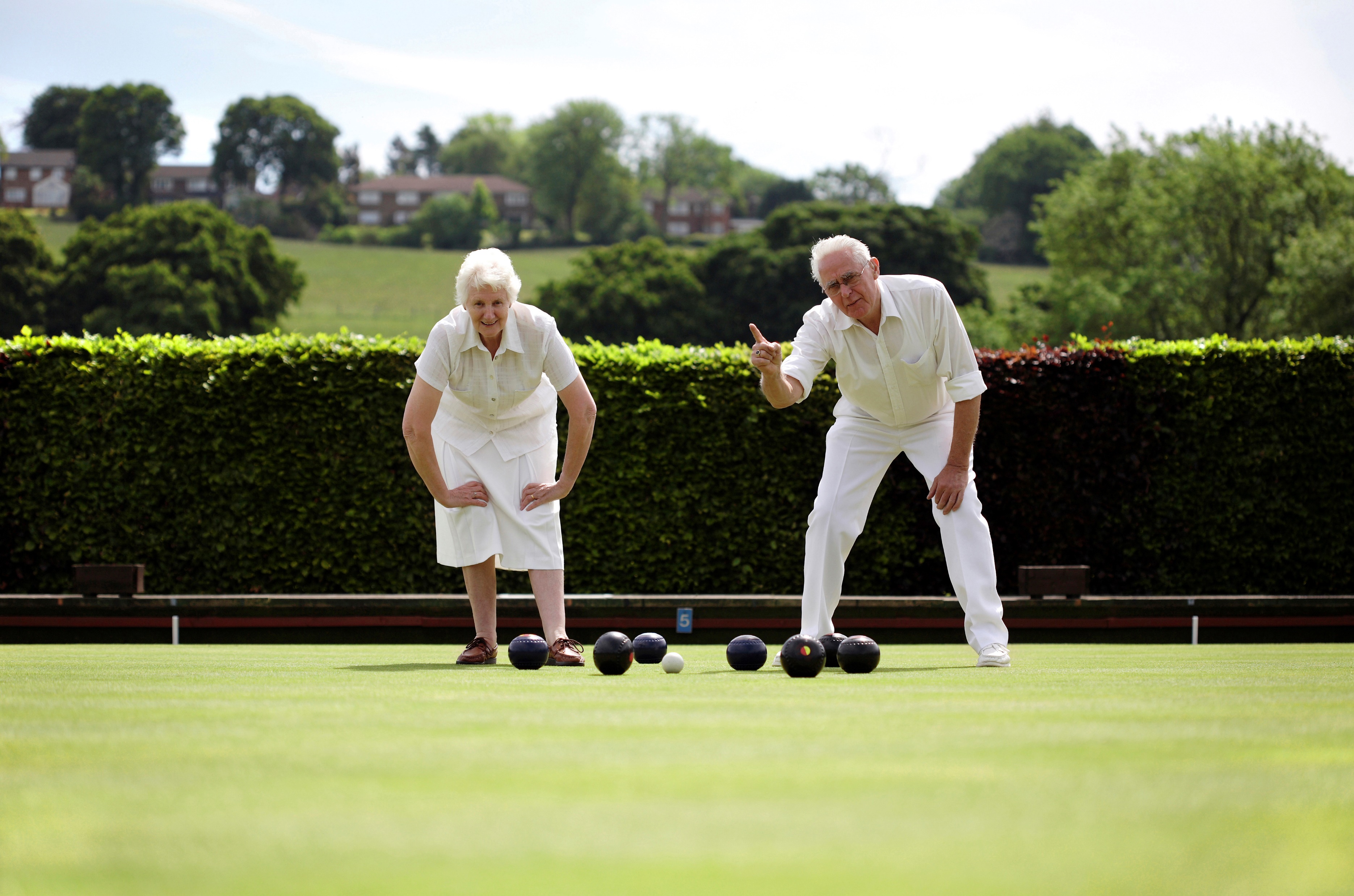 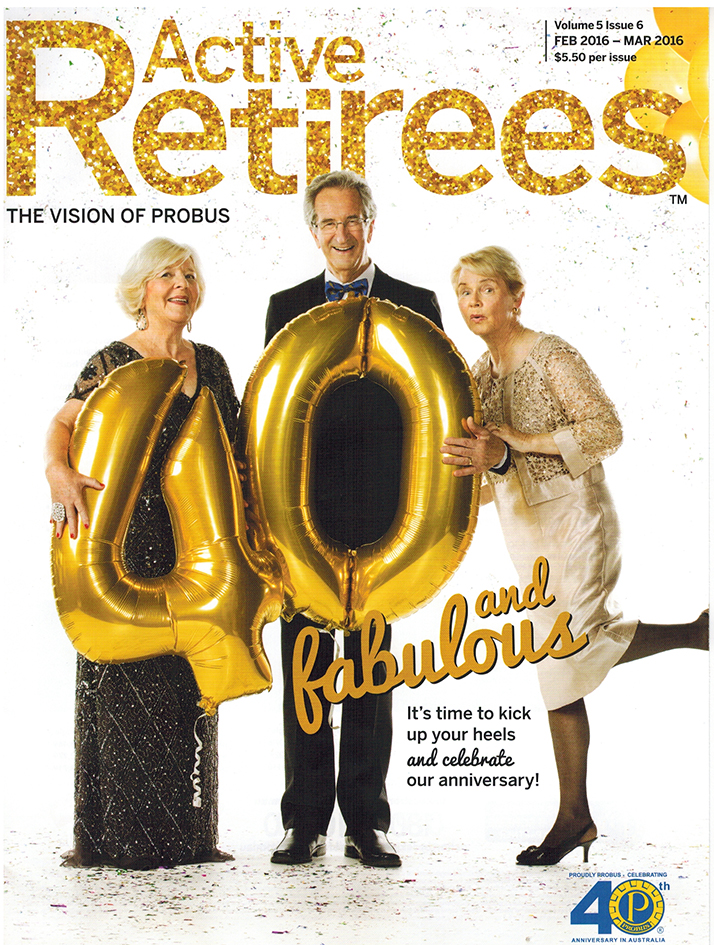 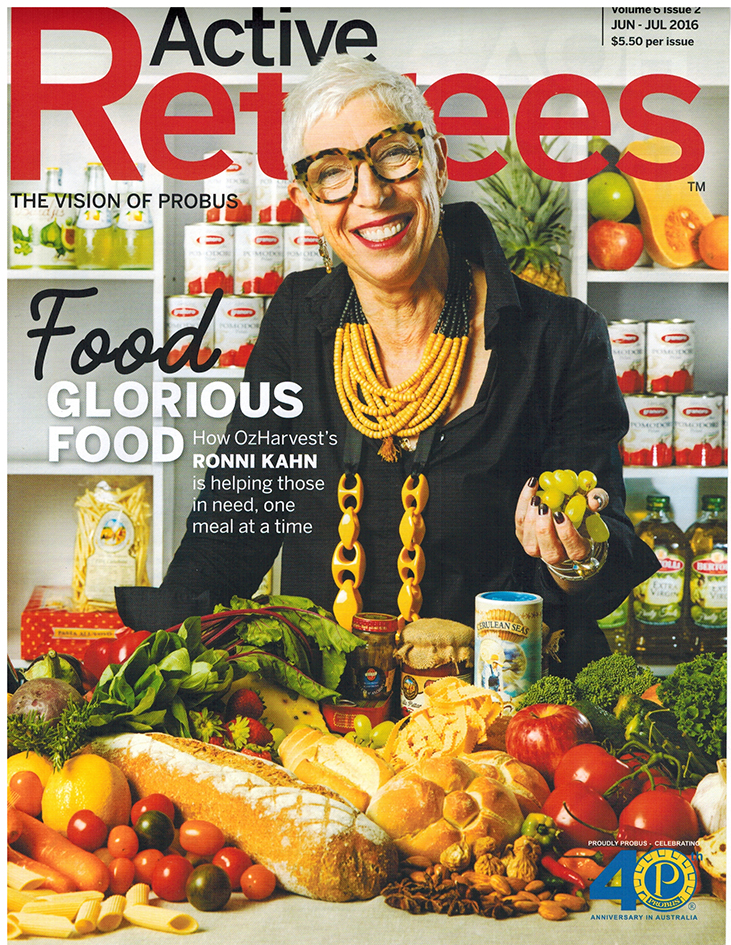 Probus South Pacific publish a quarterly magazine called Active Retirees which illustrates what Probus Clubs are doing throughout Australia.
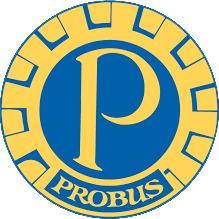 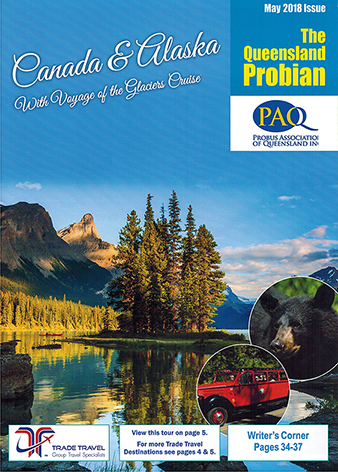 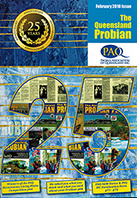 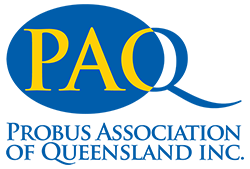 Probus Association of Queensland publish a quarterly magazine called The Queensland Probian which shows what Probus Clubs are doing throughout Queensland.
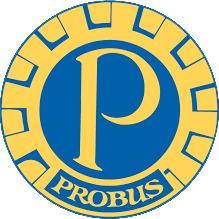 Probus Clubs promote
Fun, Fellowship and Friendship
through their activities and meetings
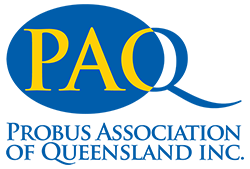